INTERNET GOVERNANCE FORUM
7 DEC 2021
CENTER FOR TECHNOLOGY AND SOCIETY - FGV LAW SCHOOL
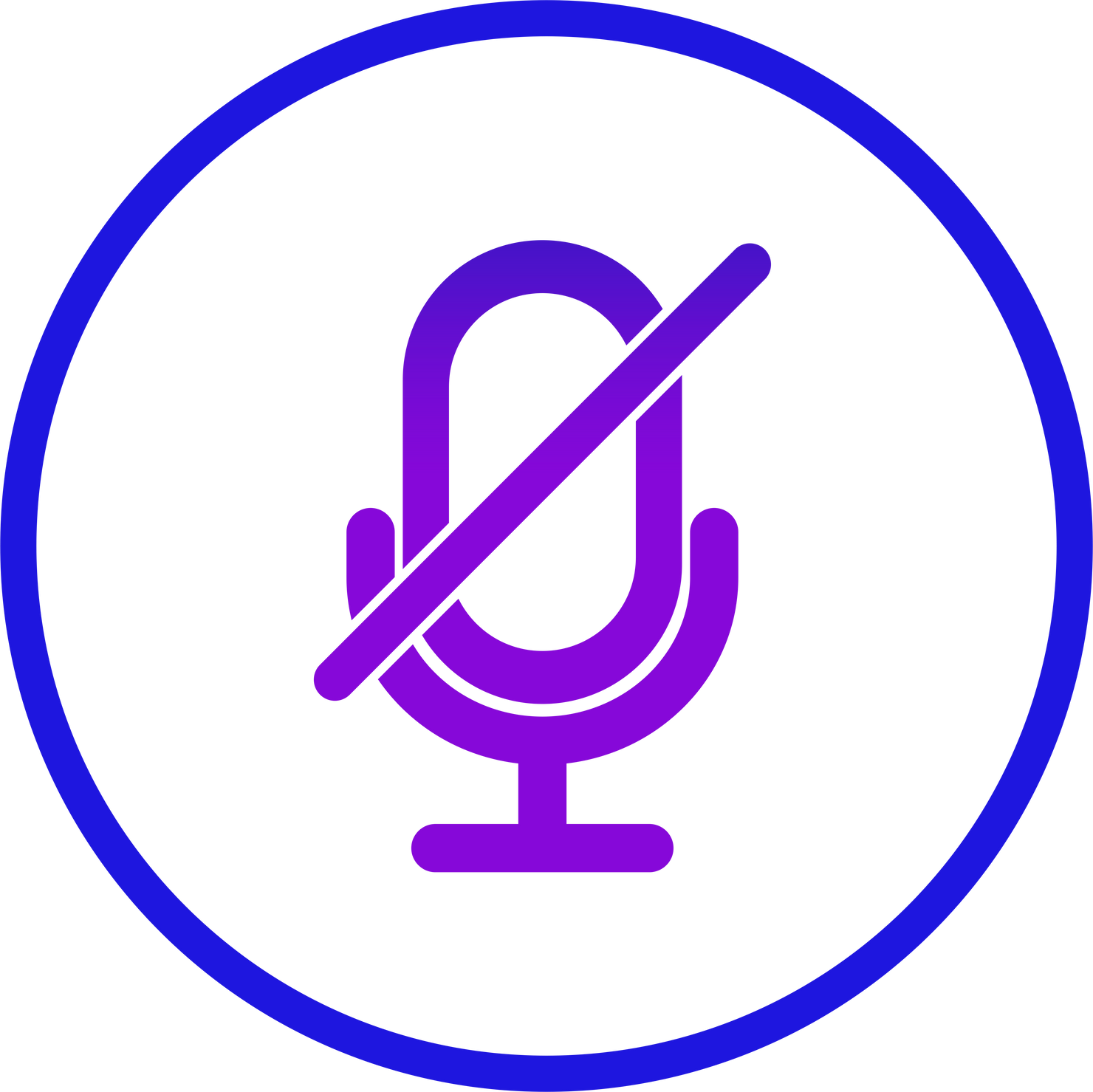 "I SILENCED MYSELF": BRAZILIAN FEMALE ACTIVISTS' PERSPECTIVES ON ONLINE TARGETED HARASSMENT
YASMIN CURZI DE MENDONÇA
Researcher at CTS-FGV
PhD Cand. at IESP-UERJ
State of the Art
Occurrences of online gender-based violence: aggressive comments; hate speech; mysoginistic expressions, etc.
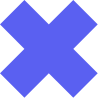 Private censorship by platforms
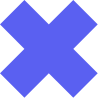 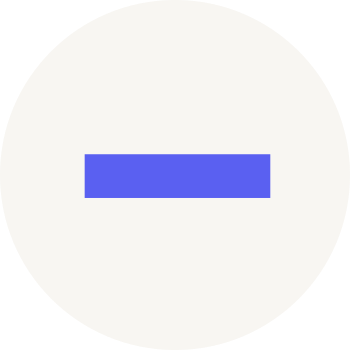 Victims' perspectives
BUILDING A PATH
Defining Harassment
Catharine MacKinnon (1979): Strategic litigation in the US Supreme Court; 
Harassment as sex discrimination in the workspace.

Brazil (1994): Bill 4.454/94, Maria Luiza Fontenele (PSTU/CE);
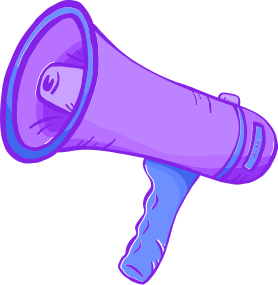 Defining Harassment
"As the first legal wrong to be defined by women, sexual harassment has been called a feminist invention."

(MACKINNON, Catharine. Butterfly Politics, 2018, p. 57)
BUILDING A PATH
(Online) Harassment
Safernet (2020): reports of online violence against women in Brazil increased 21,27% in 2020, in comparison with 2019.
 Statisa (2017): most common types of online harassment against women worldwide were (1) generally abusive language or comments (62%); sexist or misogynistic comments (46%); threats of physical or sexual violence (26%); other types of online violence (17%).
Never
7.5%
Online Harassment
Rare
14.2%
FREQUENCY OF ONLINE HARASSMENT OCCURRENCES
Too often
34.9%
Data from Plan International, 2020
Study from Plan International (2020) with Brazilian women and girls aged 15 to 24.
Sometimes
22.6%
Often
20.8%
Victims' responses
How do women journalists and politicians deal with online attacks?
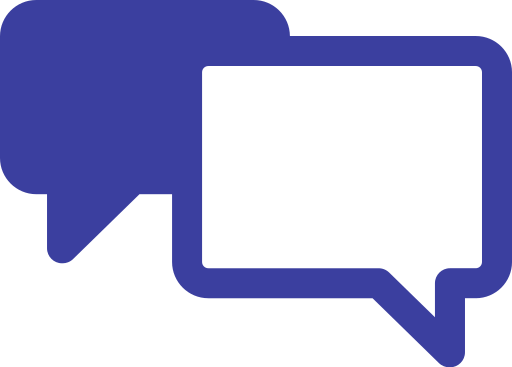 According to Abraji (2020): 40 of 72 reports of online attacks were against women journalists. 

According to Azmina; InternetLab (2020): Political violence is mostly and recurrently directed towards female profiles, in allusion to their bodies, intellectuality and other moral aspects. Men - with the exception of queer, elderly or transgender people - are most often insulted by users who consider them to be bad managers or ideologically mistaken.
3
Reported to the platform
2
Results from the interviews
2
Didn't react
5
1
Reacted to the agressor
2
0
Legal costs
Didn't know how
Lack of patience
Didn't find it necessary
Lack of legal counseling
Workplace opt for not suing
Journalism and Fact Checking: a high-risk activity
Victims' responses
(...) Last year, in 2020, I was still on “Aos Fatos” [a fact checking agency] and we were checking YouTube videos. So we were looking at the videos of some channels and seeing what kind of false information existed about the pandemic. And, as usual in journalistic work, we ask both sides, right. So, if I'm saying that you're spreading false information in your video, I ask you, I come and say "oh, I'm doing this story, I identified that there is this false information in your content, what is your position?”. And at the time I sent this e-mail to Alan, from Terça Livre, asking if he wanted to make a statement and so on. And he replied with “shove it up your ***”(…) , he has a telegram group, with his supporters, and then he shared a print of the email with my email address, which at the time was my work e-mail, right. Fortunately, it was a professional account. Kind of to make a joke, like, "Look what I said to this reporter" Then came a few more e-mails talking about it.

- Former journalist from a fact-checking agency
Victims' responses
I don't really remember when that was, I think I saw this movie on a Wednesday, the story came out on Thursday, they started cursing at me on Thursday morning, and then it was about two or three days of a very high amount of cursing and offenses. Thousands of name-calling and swearing. (...) That day I discovered several things that I had not gotten around to doing yet, which is to silence notifications, I learned how not to receive notification from unverified accounts, etc.

When the death threat came, I informed my supervisor who finally communicated to legal and such, to see if he was going to do anything. Nothing was done, no occurrence was recorded, I regret it. I think I should have insisted more for this to be done. I became fragile after that, like, because I was in a situation that I didn't feel comfortable insisting for something to be done.

- Journalist from UOL.
Politics: not a space for women
Victims' responses
the right-wing is already smarter in that sense. They don't bring the debate to our profiles so as not to generate engagement [for us], but they screen cap our posts and publish them in their profiles, and there they comment and criticize us. 

during the pre-campaign I silenced myself, which was something I didn't like to do. [...] I always shared my real life on social networks: if I had an ice cream, etc. , In addition I went to therapy, during the process and still today, and I need to protect myself in that sense. I had to change my way os life. 


- Karla Coser, city council-woman from PT-ES.